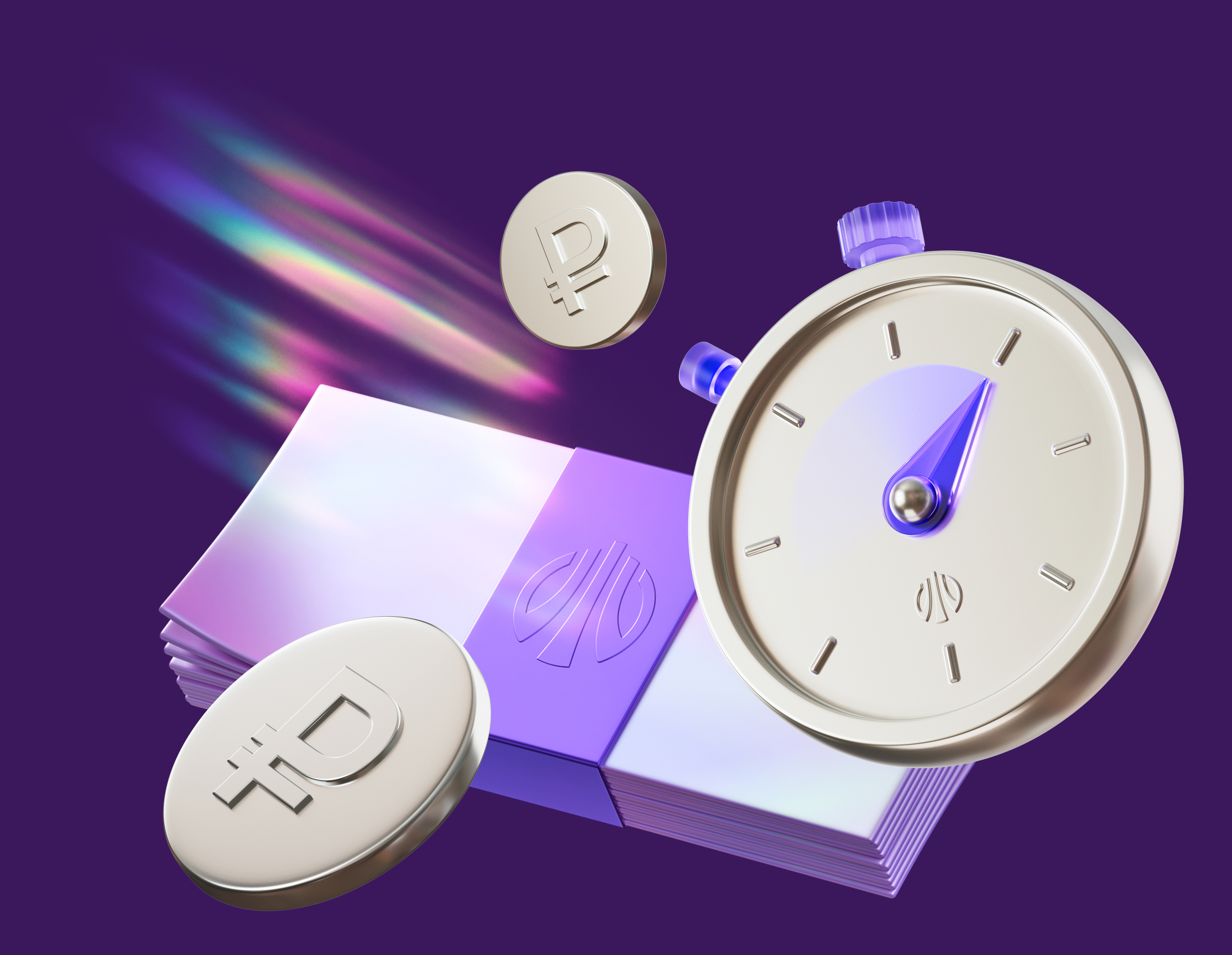 Арбитражным управляющим
Сотрудничайте с банком в сопровождении процедуры банкротства
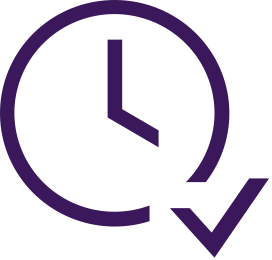 Открываем в день обращения
Специальный счет для % вознаграждения арбитражных управляющих 
Все основные счета для проведения процедуры банкротства*
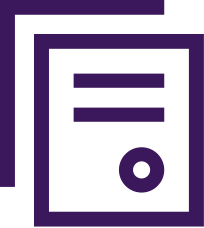 Всего по 2 документам
Паспорт арбитражного управляющего 
Решение суда о назначении управляющего с сайта kad.arbitr.ru**
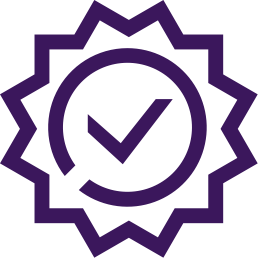 Лучшие условия
Переводы со счёта ЮЛ на счёт ФЛ без комиссии
Переводы между счетами
Персональный менеджер
Специальный льготный тариф для всех арбитражных управляющих, входящих в "Саморегулируемая организация арбитражных управляющих Центрального федерального округа"
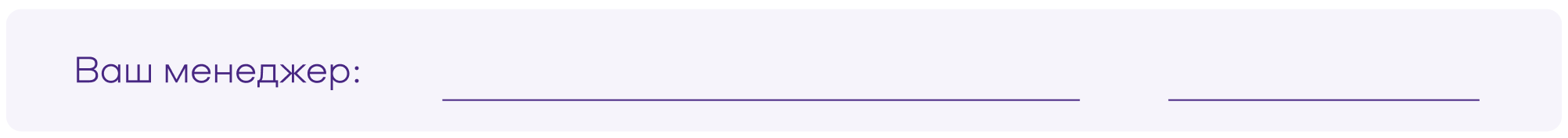 +7 925 171 32 70
Мелихов Павел Алексеевич
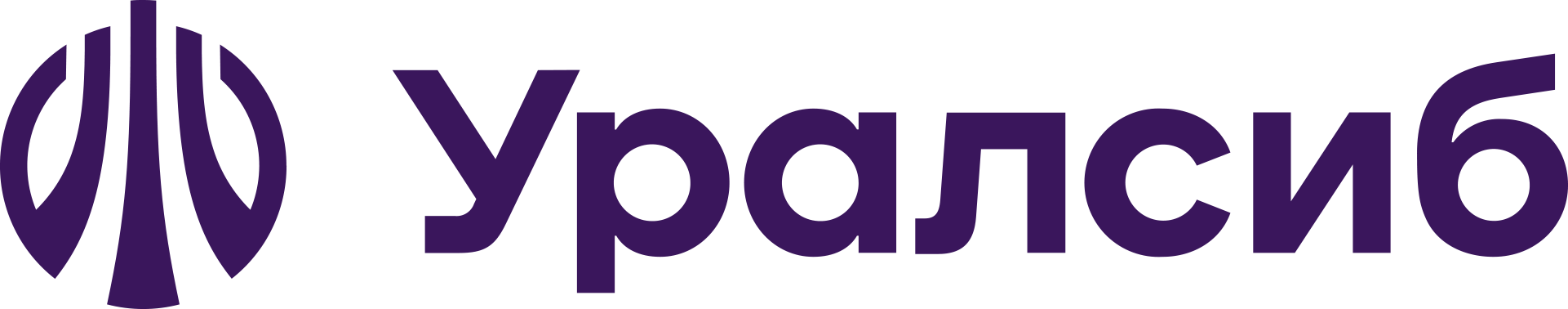 8 800 700 77 16
uralsib.ru
Адрес Головного офиса – Москва ул. Ефремова д. 8
* Основной счет должника, специальный счет должника для обеспечения исполнения обязанности по возврату задатков, специальный счет должника для удовлетворения требований залоговых кредиторов
** К документам должны быть приложены заполненные заявки и бланки на процедуру
*** Подробную информацию можно получить у сотрудника банка
Подробнее на www.uralsib.ru. Реклама. ПАО «БАНК УРАЛСИБ». Лицензия Банка России № 30 от 10.09.2015 г.